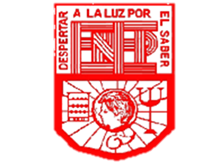 Escuela Normal de Educación Preescolar
 Licenciatura en educación preescolar 
Ciclo Escolar 2021-2022
 
Creación literaria
Profesora Silvia Banda Servín
 
“Organizador gráfico”
 
Quinto semestre 3° “B” 
Salma Mariana Gaona Gaona #11
Carolina Estefanía Herrera Rodríguez #15
 
UNIDAD I: Discursos literarios de la niñez. 
COMPETENCIAS:
-Detecta los procesos de aprendizaje de sus alumnos para favorecer su desarrollo cognitivo y socioemocional.
	-Integra recursos de la investigación educativa para enriquecer su práctica profesional, expresando su interés por el conocimiento, la ciencia y la mejora de la educación. 
  
27 febrero del 2022                                                                     Saltillo, Coahuila.
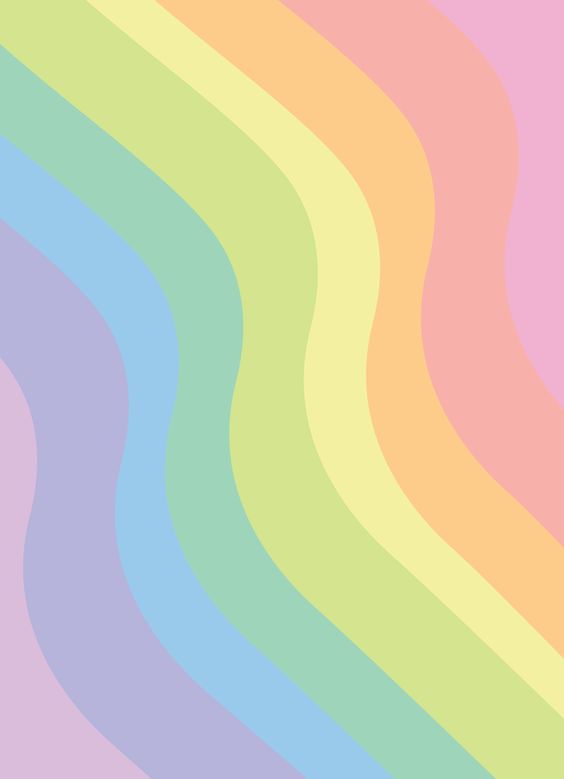 ¿Dónde ocurre el arte?
¿Qué es la literatura para un bebé o un niño pequeño?
-Al leer cuentos
-Al cantar
-Al explorar
-Al pintar
-Al actuar 
-Al visitar parques
-Al visitar museos
-Al bailar 
-Al ver películas
-Libro transmisor de conocimiento
-interpretar la imagen.
-Ficción o fantasía.
-Involucrarse.
ARTE Y JUEGO EN LOS NIÑOS PEQUEÑOS
Arte y juego: entre los juguetes y los objetos estéticos.
Las pinacotecas: ¿dónde están?
Metáforas de vivir
Emilia López
-Jugar con objetos
-Inventar
-Condiciones
-Tipo de juguetes 
-Imaginación
-Mucho espacio en el mercado editorial.
-Sorprende observar.
-Capacidad perceptiva.
-Explorar la sensibilidad.
-Gozar de cada obra.
-Primeras pinacotecas, libros ilustrados.